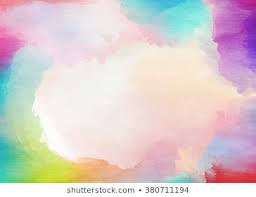 Art
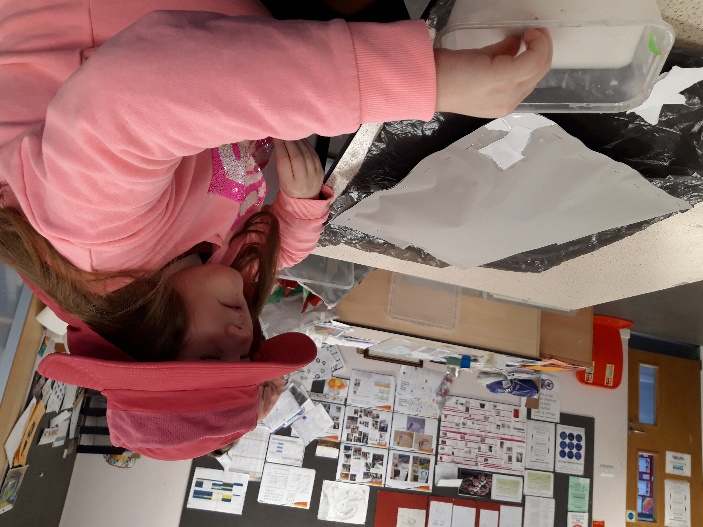 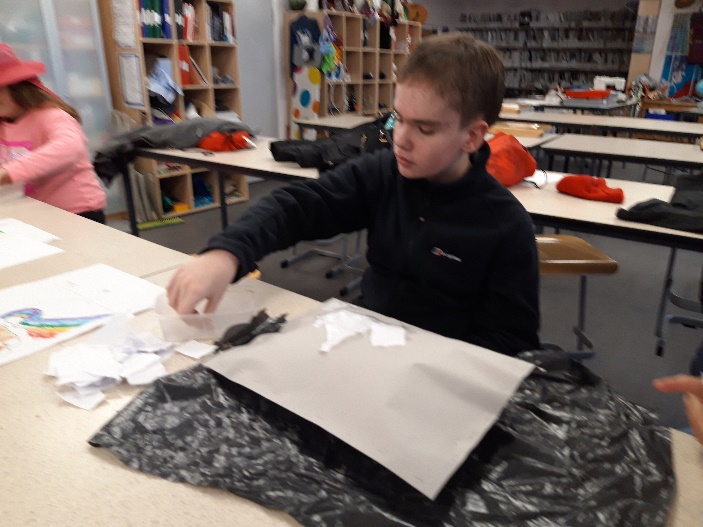 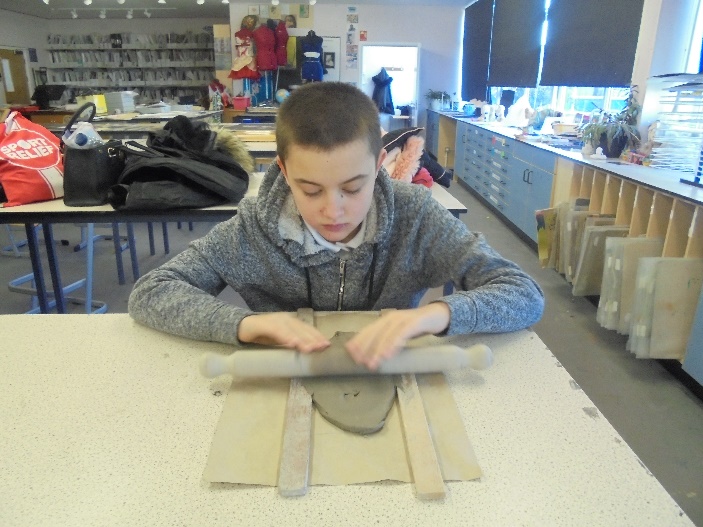 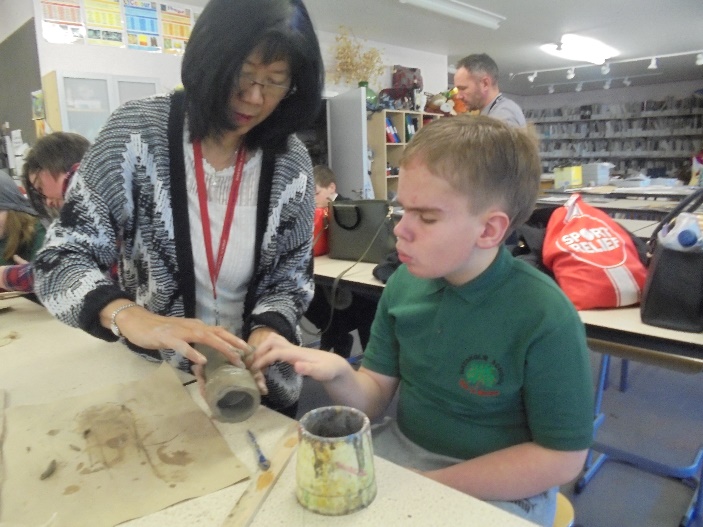 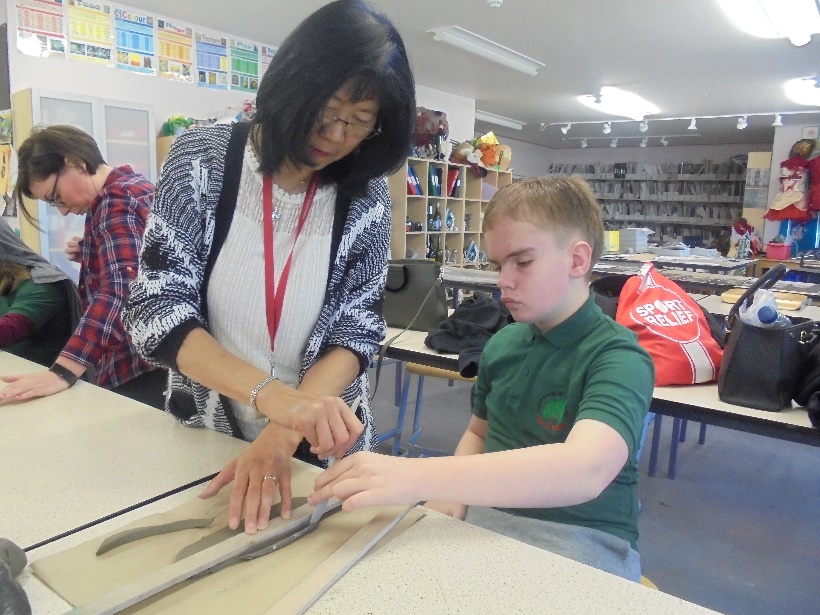 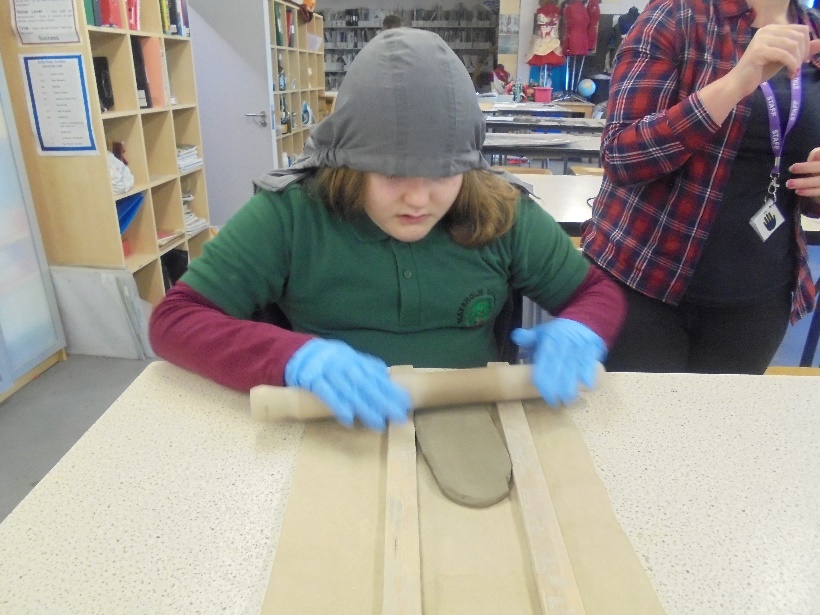 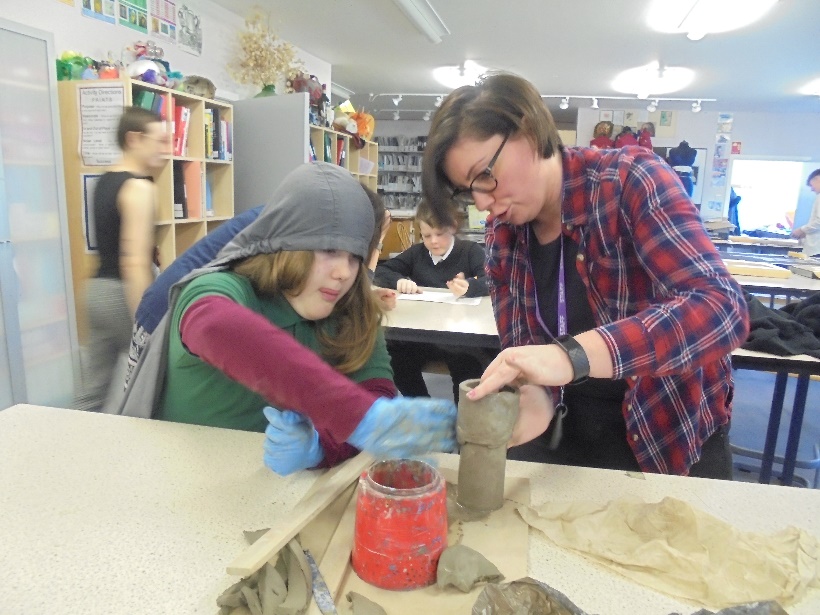 We have art lessons at Irvine Royal Academy.
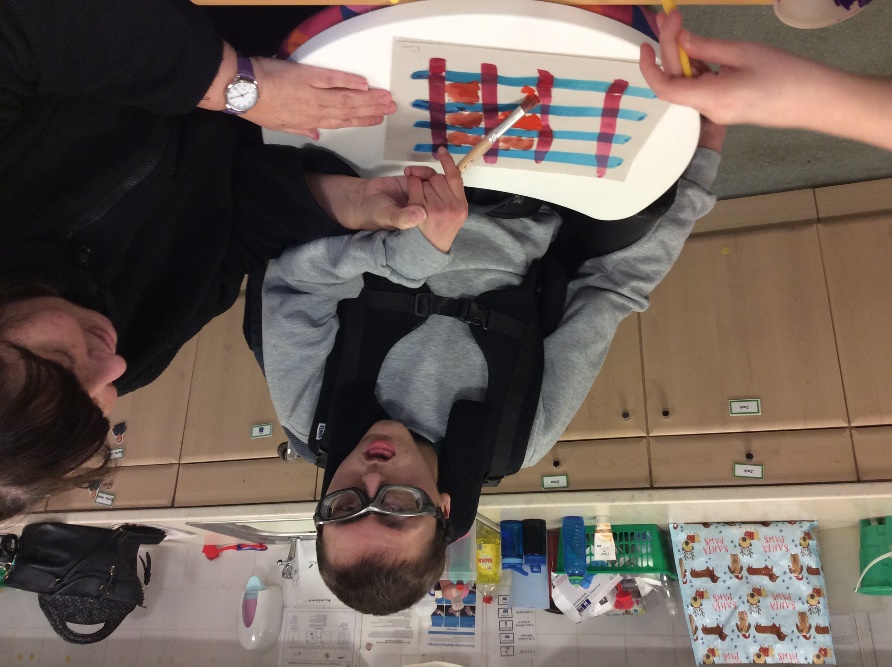 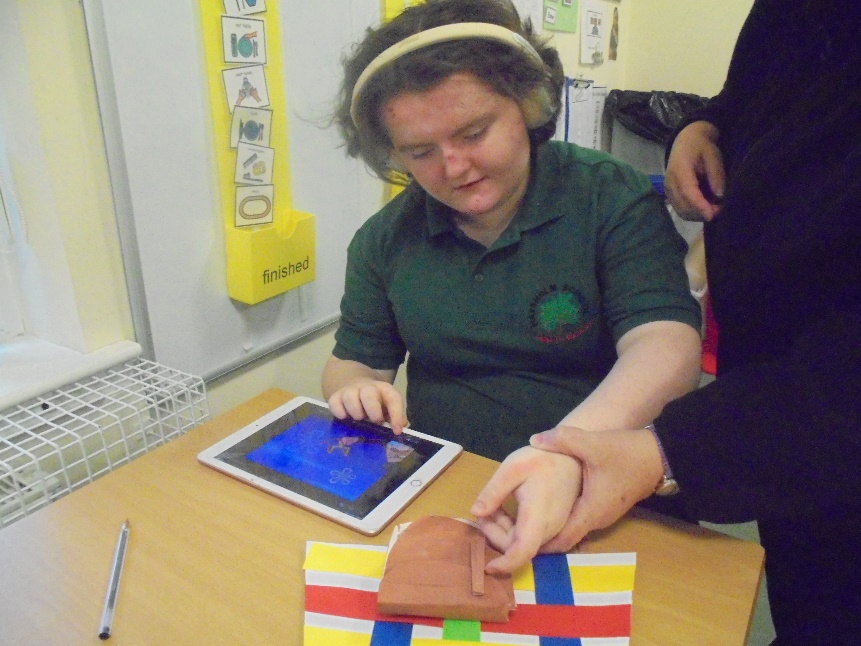 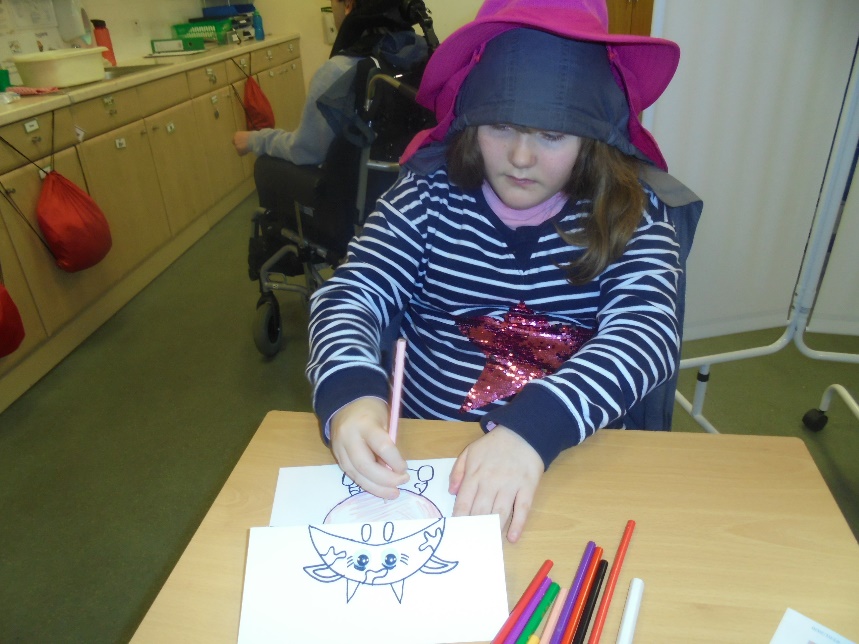 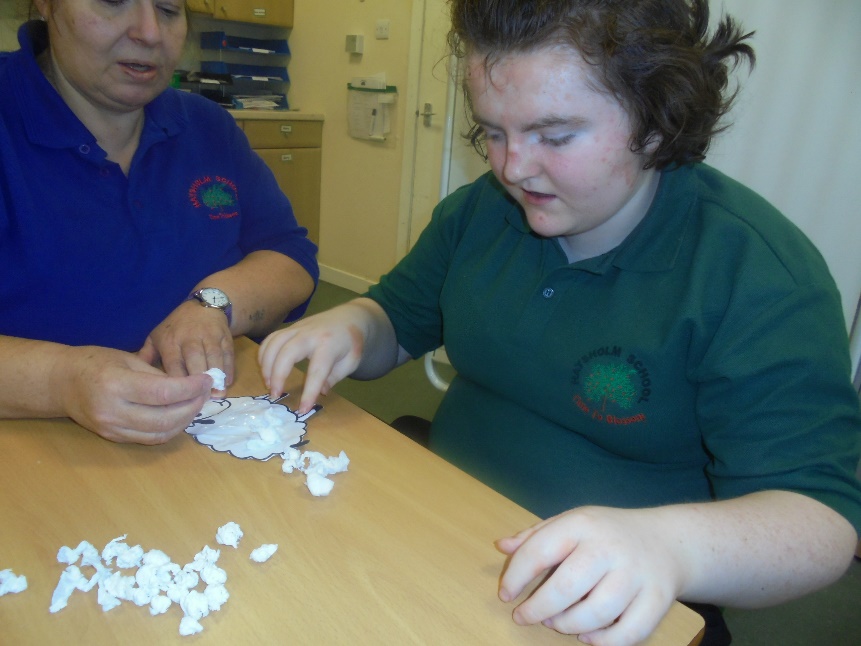 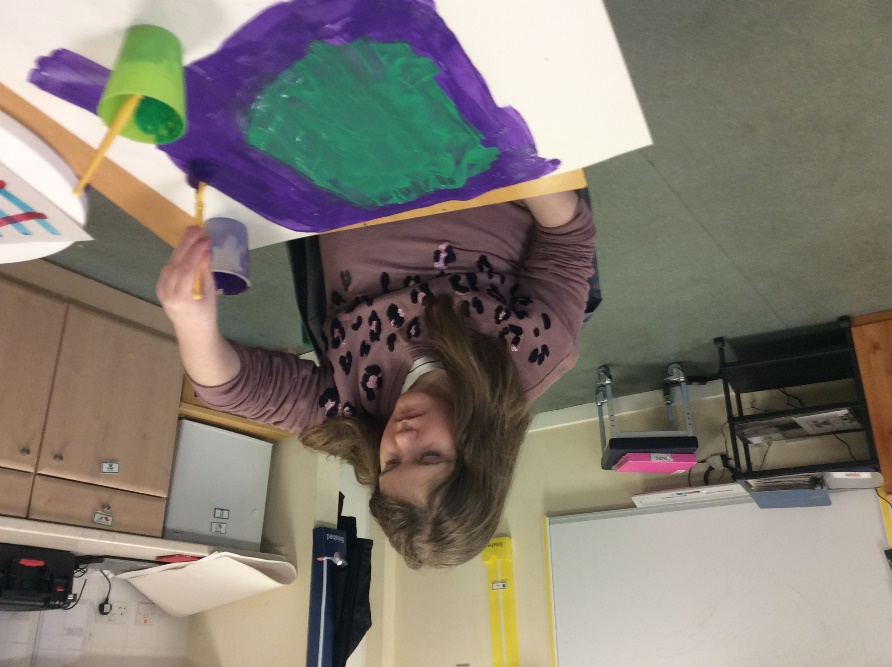 We use different materials during art lessons.
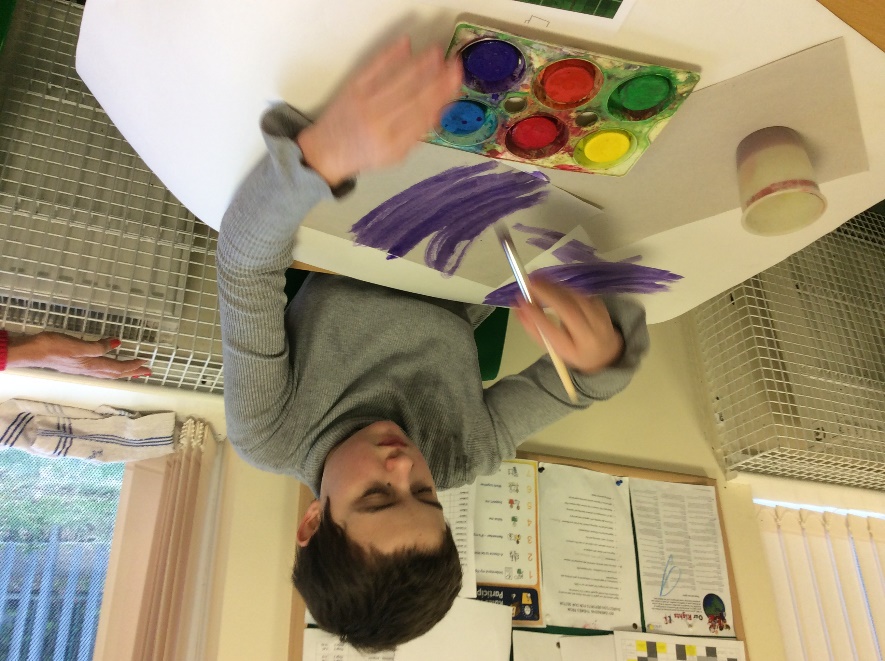 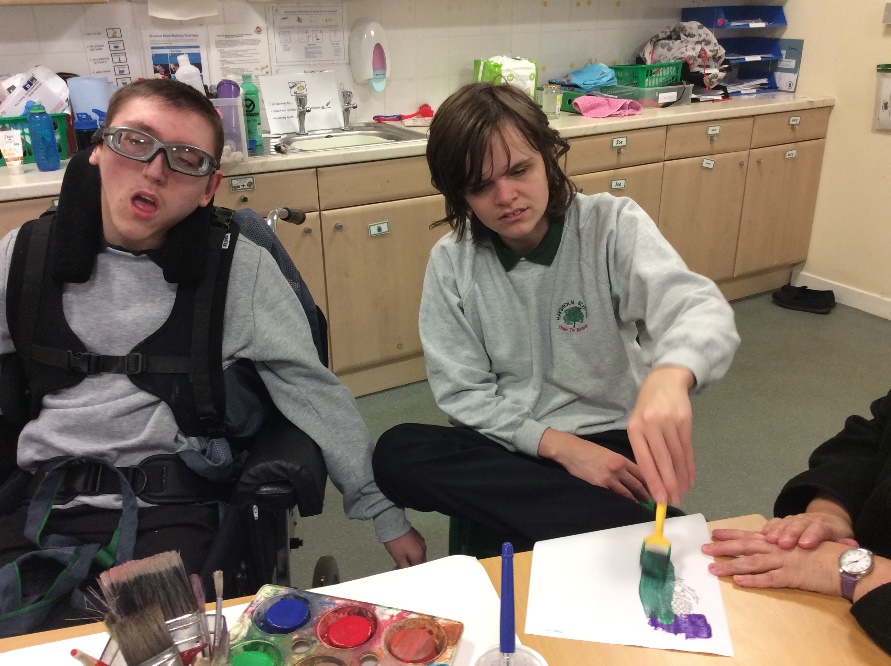 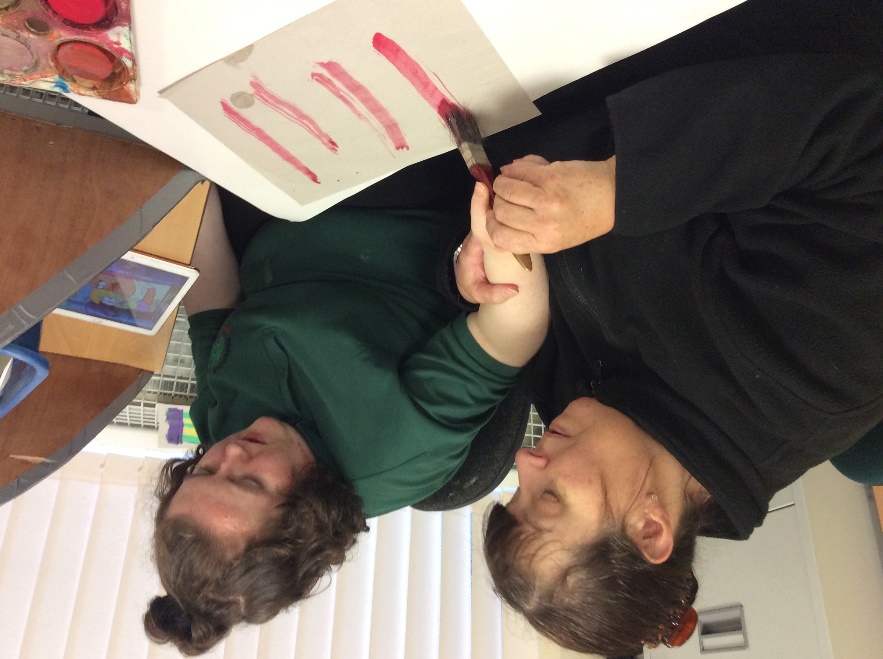 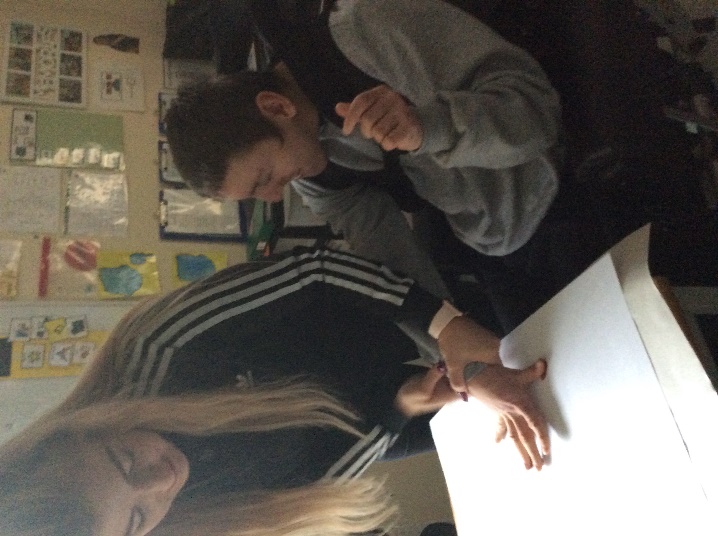 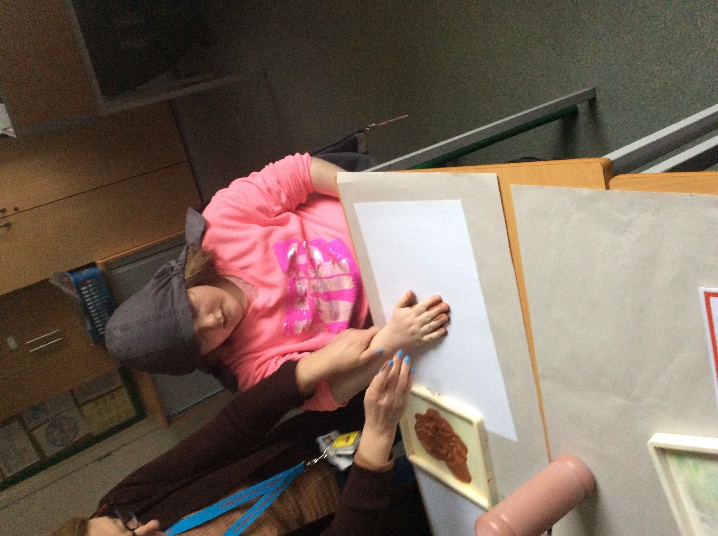 We use different materials during art lessons.
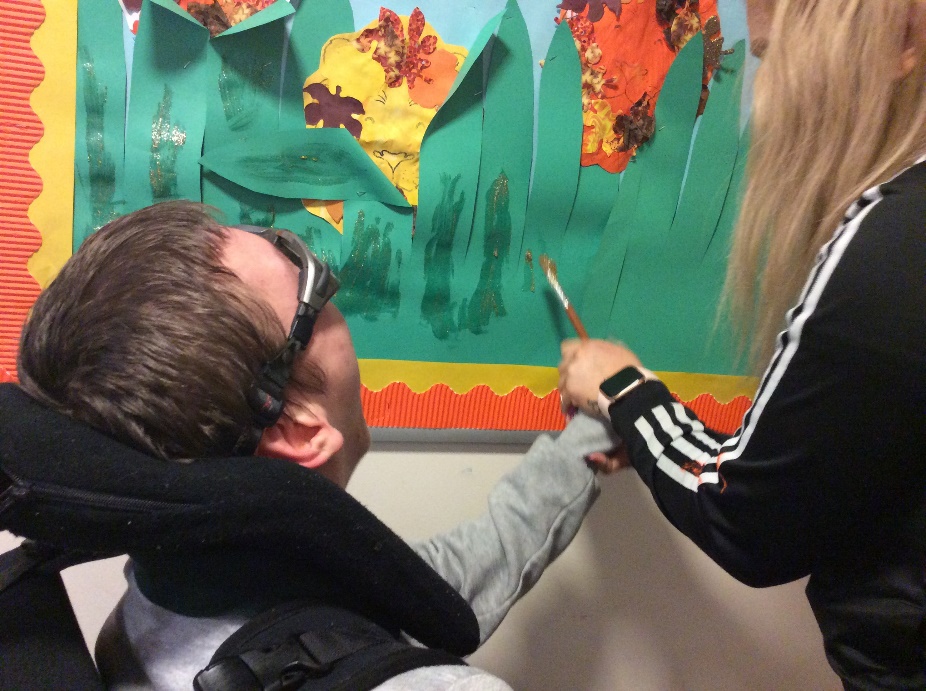 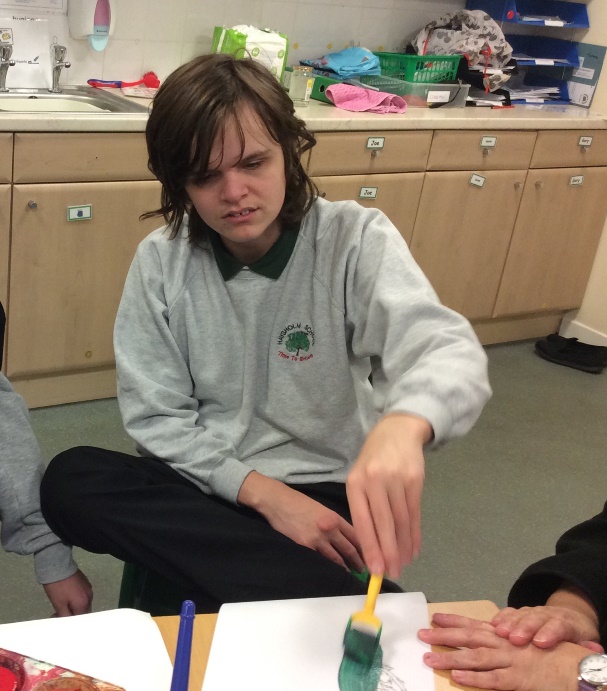 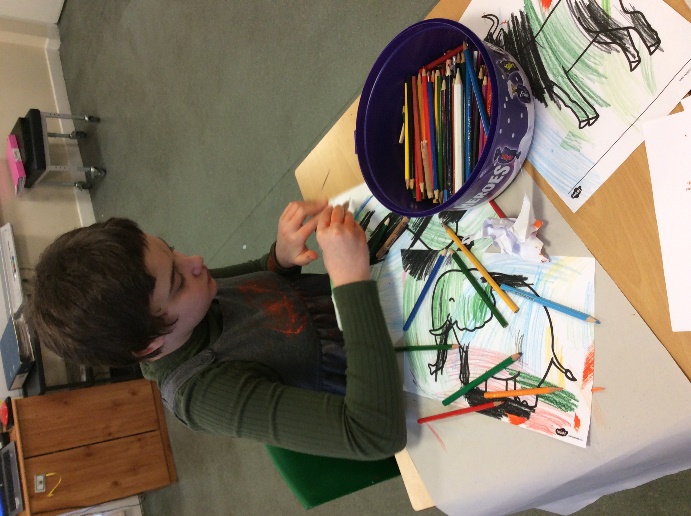 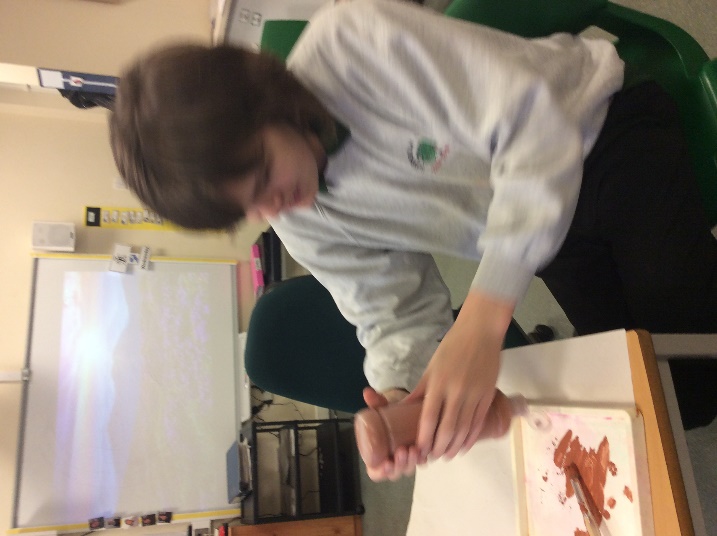 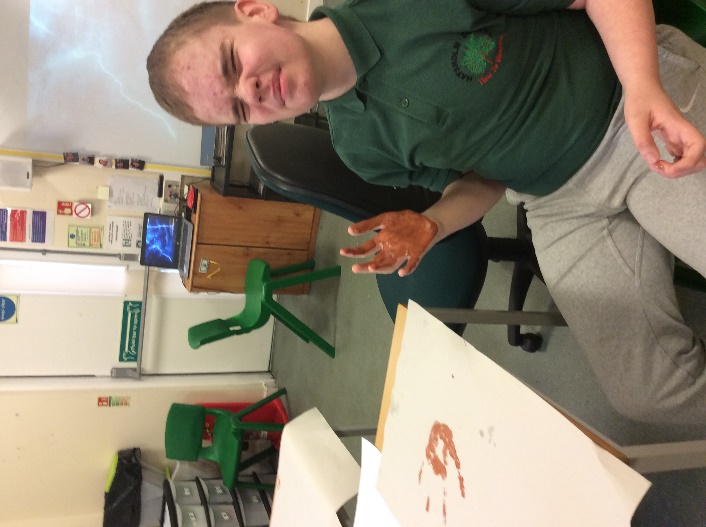 We use different materials during art lessons.